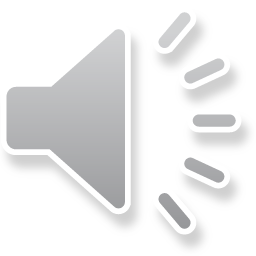 Exodus to Exile
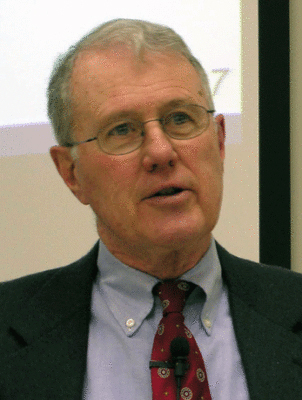 Lecture 3B: Sinai and the Law
Dr. Robert Vannoy
ReNarrated by Dr. Ted Hildebrandt© 2023  Robert Vannoy & Ted Hildebrandt
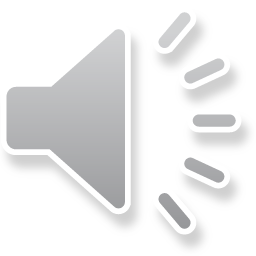 Exodus to Exile
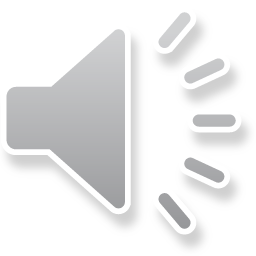 D.  At Sinai, Exodus 19 to Numbers 10:10
 	1.  Establishment of the Sinaitic Covenant – Exodus 19-24:8
a.  The Covenant Presented – Exodus 19:3-8 
1.  Conditionality of the Covenant 
2.  Treasured Possession 
b.  Arrangements for Declaration of the Foundational Law –            Exodus 19:9-25
c.  The Foundational Law Proclaimed – Exodus 20:1-17
1.  Law 
2.  Law and Grace 
3.  Three covenants:  Abrahamic, Sinaitic, and Davidic
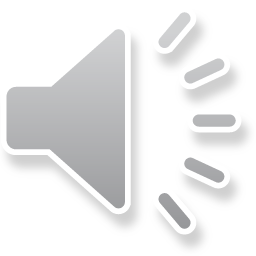 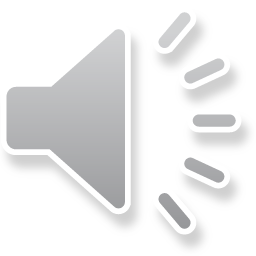 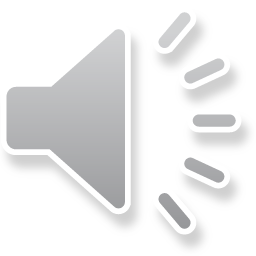 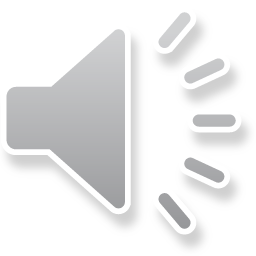 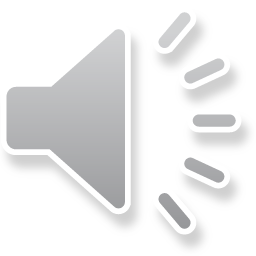 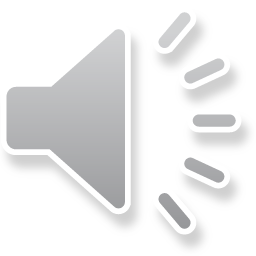 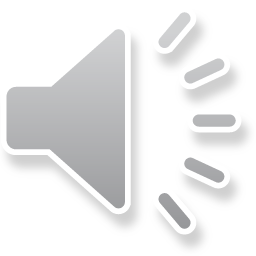 Exodus to Exile
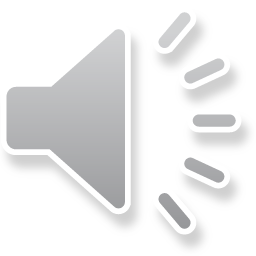 d.  The People’s Fear – Exodus 20:18-21
e.  The Book of the Covenant – Exodus 20:22-23:33 
1.  Foundational Law and the Book of the Covenant
2.  Case Law 
3.  Five major Ancient Near Eastern Law Codes 
4.  Comparison of ANE Law Code and the Book of the Covenant
5.  What is the Origin of the Laws of the Book of the Covenant
6.  Moses as Law Giver from God
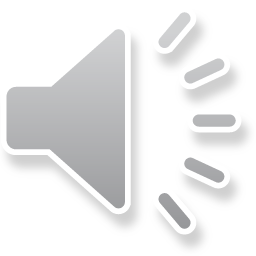 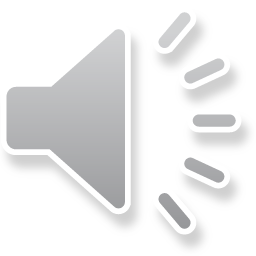 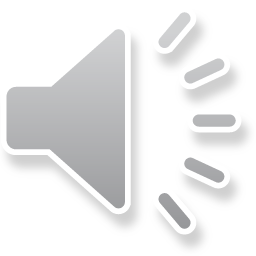 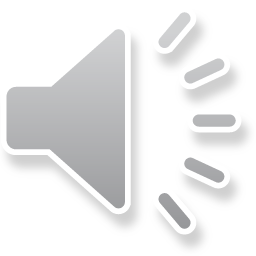 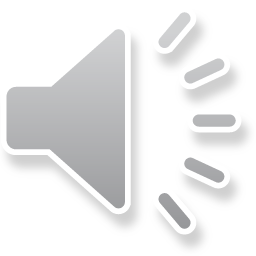 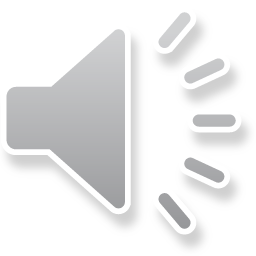 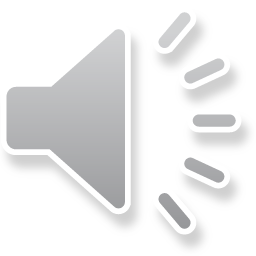 Exodus to Exile
Video based on audio from Dr. Vannoy’s class at Biblical Theological Seminary. It was renarrated because the original audio was scratchy and it was turned into video by Ted Hildebrandt for Biblicalelearning.org.